Microsoft Teams meeting 
Join on your computer, mobile app or room device 
Click here to join the meeting 
Meeting ID: 385 481 429 115 Passcode: bQhPvD 
Download Teams | Join on the web
Or call in (audio only) 
+44 20 3855 5885,,105410688#   United Kingdom, London 
Phone Conference ID: 105 410 688#
DER Technical Forum
21 June
10:00 – 12:00
1
Welcome, Housekeeping and Introductions
2
Agenda
3
Battery Energy Storage Systems
4
Progress since last meeting on 23 March 2023
Previously we committed that the ENA would work up with each DNO an appropriately detailed flow chart of each DNO’s approach which DNOs could then evaluate for consistency, and potentially publish on an individual basis.  
Progress to date
five of the six DNOs have agreed the representation at high level of the flow of BESS applications, particularly highlighting the voltage/P28 relevant stages – one is currently outstanding.
Two lots of two DNOs appear to have the same process – but with minor differences between the two pairs.
One DNO is currently different from the other four in that they do not accept that lack of frequency contract obviates the need for BESS interaction studies.
The intent is to share these at the next meeting with stakeholders (date to be arranged) with a view to prompting further discussion for further refinement, and making the processes transparent.  DNOs need to be comfortable with this.
At the last stakeholder meeting the probability of frequency excursions large enough to trigger significant voltage steps was challenged (at least for secured events), based on both a theoretical and empirical basis.  Development of this thinking is probably best done in the work to review the application of P28 which the DNOs have started to plan.
5
New Issues
6
New Issues
Studies being carried out for battery storage systems in import mode
EMT studies for fast transient (FRT/FFCI)
Model handover to DNO and encryption – NDAs etc.
7
Previous Issues
8
Outstanding Issues:
Delays associated with DNOs being able to submit Mod Apps to NGESO because of inadequate SAF data – 126
Initial P28 assessments for generation tripping and/or load rejection etc. – 127


Older issues – included in the annex.
Registered Capacity – 112
BESS connexions – issues 113, 114
Cybersecurity – 117 – to follow up with AMPS
Classification of PGMs – 121 – to follow up with AMPS
5 minutes per month for STP – 122
9
GC0117
10
GC0117 – alignment of Large, Medium and Small across GB
There has been only one formal WG meeting this year, on 23 May.
There have been three meetings where NGESO have outlined their progress in creating a cost benefit analysis for the ESO costs and benefits of moving to a pan GB 10MW threshold, and also for a 100MW threshold.
Their broad conclusions are that three sources of savings for a 10MW threshold:
Greater BM volumes leading to reduction in BM prices – worth up to £70M pa.
Greater control of more generation behind constraints – worth up to £70M pa.
Reduction in demand forecast errors – worth up to £220M pa
Conversely their modelling shows a disbenefit of £80M and £530M per annum from ii and iii respectively if the threshold was 100MW.
Currently it therefore appears that the bulk of the benefit comes from just an increase in good data (ie £220M v £140M) – although NGESO are still reflecting on this.
11
GC0117 Progress
CBA analysis to date does not include generator or DNO costs.  
NGESO have estimated generator costs.
For completeness their analysis and report should include some commentary on DNOs’ costs.
DNOs’ costs are likely to be negligibly small cf NGESO’s estimated savings, but it is probably useful to review what they might be as part of DNOs’ analysis of the GC0117 impact.  
The proposals are likely to appear for Code Administrator consultation late summer or autumn.
12
Distributed ReStart: GC0156 Electricity System Restoration Standard
13
Electricity System Restoration Standard – GC0156
Distributed Restart is now being progressed as part of the wider ESRS implementation in GC0156
GC0156 formal Code Administrator consultation closed on 09 June.
Matching D Code drafting consultation closed on 17 June 2023.
If approved by Ofgem it will allow distributed generation to participate in a market for services to help restart the system in the event of a total or partial shutdown.  Ofgem approval is expected in the second half of 2023.
14
EU Developments
15
EU Update
ACER is now considering its proposed revisions to the RfG and DCC.  The formal consultation on the proposals is expected to run from 17 July until 25 September.  There will be a public workshop on 19 July.
As expected, issues such as the inclusion of storage, and the revision of the Type D voltage threshold seem widely supported.
Grid Forming and 4Hz/s RoCoF
EU DSOs are pushing back on ENTSO-e’s proposals that from about three years after the new RfG becomes law, all generation (certainly Type B-D, with a national option for Type A) should be grid forming.  Coupled with a guaranteed RoCoF ride through of 4Hz/s, this will make passive detection of unintended DNO islands very hard, probably impossible.  EU DSOs are not arguing against the direction of travel – but are currently saying that much more time is needed than 3 years to consider how to manage the increased risk.
After considerable discussion between ENTSO-e, EU DSO Entity and ACER, it now seems likely that GFC will be only by agreement between the DSO and TSO for Type A, and for Type B after a period to be agreed between DSO and TSO.  No agreement yet on Type C and D.
RoCoF settings, rather than having to be above 4Hz/s, can now be agreed on an as-needs basis between DSO and TSO.
It seems that ACER are also minded to remove the existing rules for the aggregation of PPMs, and introduce a new aggregation dependent on the technology of PPMs.  To some extent understandable, but could give rise to new boundaries to argue about.
16
EVs and the NC DC
ACER are considering new classes of generation for V2G.  They are currently proposing 3 types:
EV1 – single phase up to 7.4kW
EV2 – single phase and three phase up to 22.1kW 
EV3 – above 22.1kW
EV1 and EV2 would have identical requirements across the whole of the EU (much as Type A generation) and EV3 would have requirements comparable to Type B electricity storage modules.  The distinction between EV1 and EV2 is in the compliance procedure.  This is an inappropriate distinction by ACER; it should probably be on the need for prior application.
The EU DSO Entity is collaborating with ENTSO-e on a counter proposal that would distinguish between AC and DC connected EVs. AC connected would be as EV1 above, and DC connected would be treated as electricity storage modules, ie as PPMs and aggregated as power park units are.
The suggested amendments to the DC are minor, although ACER have suggested that heat pumps and EVs connected to industrial site should have separate admin procedures, for application and compliance, from those connected at LV.  The DSO Entity is pushing back on this too.
17
Harmonization and Family Groupings
The expert group is currently working on draft legal text for extending and making more practical the equipment certificate regime. 
The legal text has only just been released and appears to be permissive, in that it helps member states to set up equipment certificate requirements, and not mandate their use.  However this still needs scrutiny to understand its full impact.
ACER definitely intends to include this, or something very like it, in the RfG this time – although it will probably not be in the draft legal text which is consulted on between 17/07 and 25/09.  It might be there is some sort of parallel consultation exercise.
A summary of the report is on the next two slides.
18
Harmonization of Product Family Groupings and Equipment Certificates
PGU vs PGM
PGU certificates can be harmonized at EU level
These PGU certificates may cover specific (national) grid codes, more generic grid connexion requirements (NC RFG, EN standards) or simply the PGU’s outmost capability
PGU certificates can be used within the process specified in the NC RfG to demonstrate compliance at the PoC
TSO/DSOs will keep the right to require additional compliance simulations or on-site compliance testing.
EG HCF didn’t identify a standardized approach for PGM compliance
This could be achieved either through a certification process at PGM level using the PGU certificates, or by accepting a PGMD (or similar document) coming from a PGF owner based on the content of the PGU certificate and additional site-specific testing and simulations.
The implementation of PGMDs (or similar) can be the key link between PGU compliance assessment at PGU terminals (PGU certification) and the PGM compliance in regard to the PoC.
PGMD definition in the NC RfG is restricted to type B and C.  It is recommended to create new expert groups and extend the PGMD concepts to type A and type D.  The complexity of PGMDs is based on national definition and PGM size.
Family definition applies to a group of related products that shared common characteristics or features coming from the same manufacturer
Includes common points that define the family and must be included
Transferability of test results can be done within the family
EG HCF suggests having a family definition per design technology which is manufacturer based, regardless of power range and voltage level
19
Harmonization of Product Family Groupings and Equipment Certificates - 2
Simulation model is a KEY tool to evaluate PGU and PGM performance
Reduce amount of test permission applications to relevant SO and reduce test disturbances to grid
A validated model using existing quantitative methodologies (very stringent) provides a high level of fidelity and allows better understanding of the FRT performance of the unit.
The model shall correctly represent the structure of the unit and shall be validated against test results.
This model shall be used with the overall facility simulation model which shall correctly represent the structure of the system/module/unit including the system parameters.
Formal requirements on PGU certification 
Unambiguous reference to certification programmes that are accepted by the RSO
Clear definition of specified requirements that are accepted by the RSO
Umbrella certification is the most promising approach for harmonization of PGU certificates.
Certification on EU level may be provided by a “capability certificate” that can easily be enhanced by grid code specific conformity statements.
20
Other EU items - 50549
EN 50549-10 was published in the middle of November – and another iteration, to include the HCF report referred to above, has now started, and we can expect another version to appear in 12-18 months time.
Work to progress urgent and minor proposed amendments to 50549-1 and 2 is out for consultation with the national committees (BSI for UK).
A new work item has been started to create a technical specification for grid forming converters – this will be badged as 50549-20.  It will not be a standard at this time, given the immaturity of the technology; a technical specification does not have the same status as an EN.
21
AOB and next meeting
22
Appendix – historic Forum issues
23
Outstanding Issues – 1
24
Outstanding Issues – 2 – in progress
25
Outstanding Issues – 3 – in progress
26
Outstanding Issues – 4 – in progress
27
Outstanding Issues – 5 – in progress
28
Outstanding Issues – 5 continued.
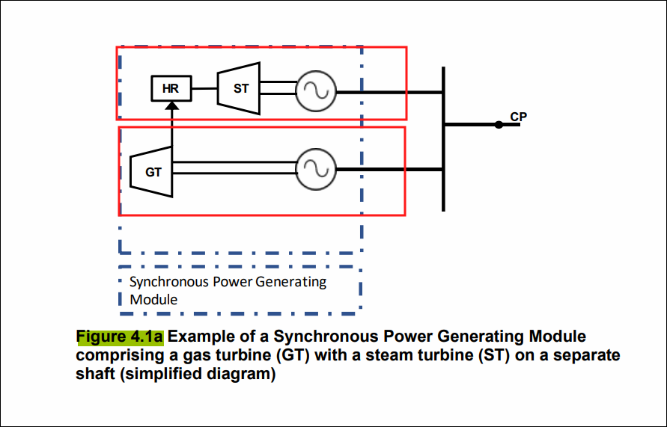 29
Outstanding Issues – 7
30
Outstanding Issues – 8
31
Outstanding Issues – 9
32
© ENA 2020